http://highered.mheducation.com/sites/0072995246/student_view0/chapter7/the_trp_operon.html
Goals today:
Describe the parts of an operon
Be able to compare an inducible and repressible operon
https://phet.colorado.edu/en/simulation/gene-machine-lac-operon
Prokaryotic Gene Regulation
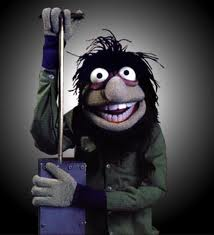 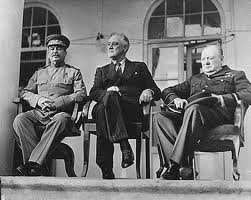 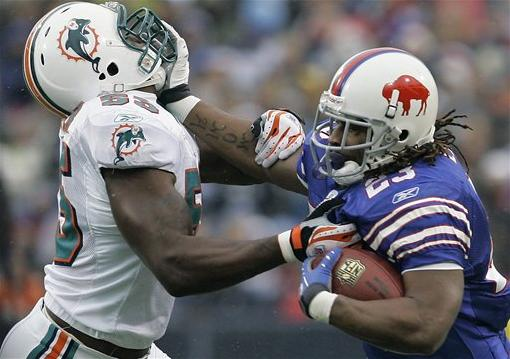 The Major Players
Promoter – DNA found before the gene that signals where transcription should begin 
Operator -  DNA found before the gene that when bound to an active repressor prevents transcription 
Structural Genes – the gene coding for enzymes 
Regulator Gene – located outside of the gene, codes for repressor
Operon
A term to describe all of these players!
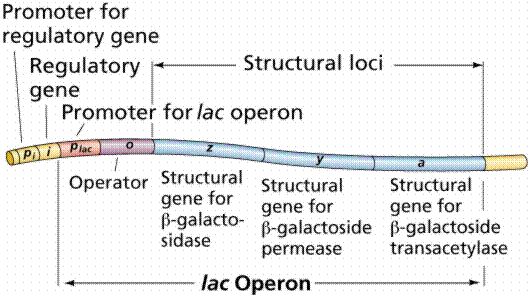 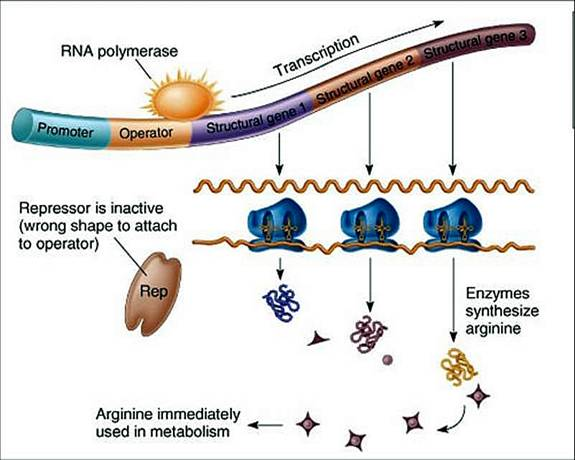 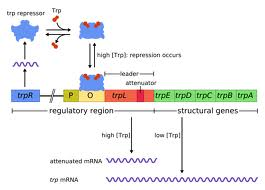 2 famous operons1 = trp operon
Facts: 
Regulator codes for protein that does not fit to operator
Means cell codes for AA tryptophan “by default” 
If tryptophan is present – it binds to inactive repressor and activates it!
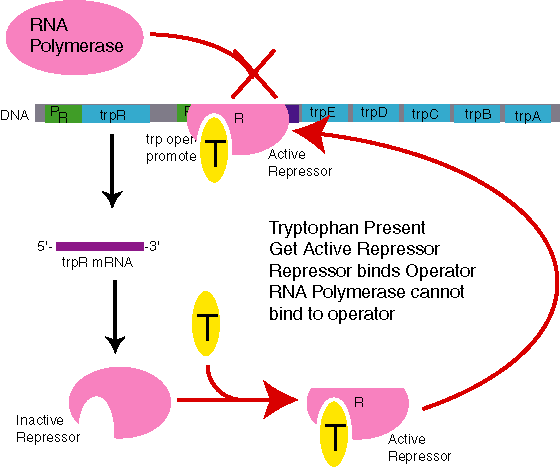 Trp operon
= repressible operon  normally active because repressor is inactive 
Tryptophan, than, we call a corepressor
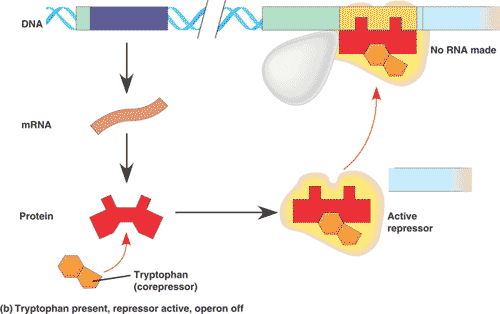 The Lac OperonAn inducible operon
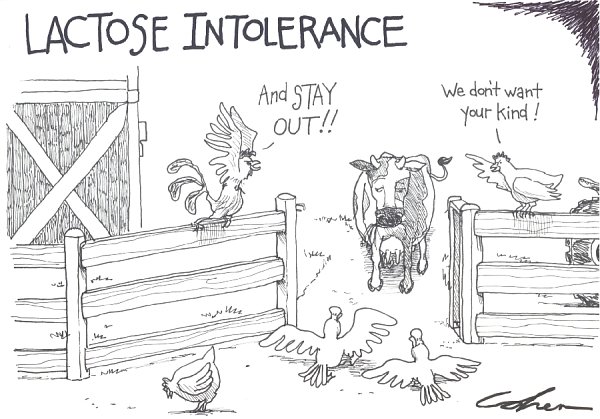 The Lac Operon
Keep in mind  most prokaryotes will prefer glucose as an energy source
When it is not present prokaryotes will look to other sources
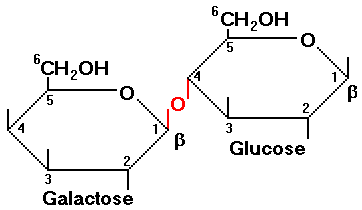 Lac Structural Genes
Genes that code for enzymes that aid in digestion of lactose!  
How are these different than Trp operon?
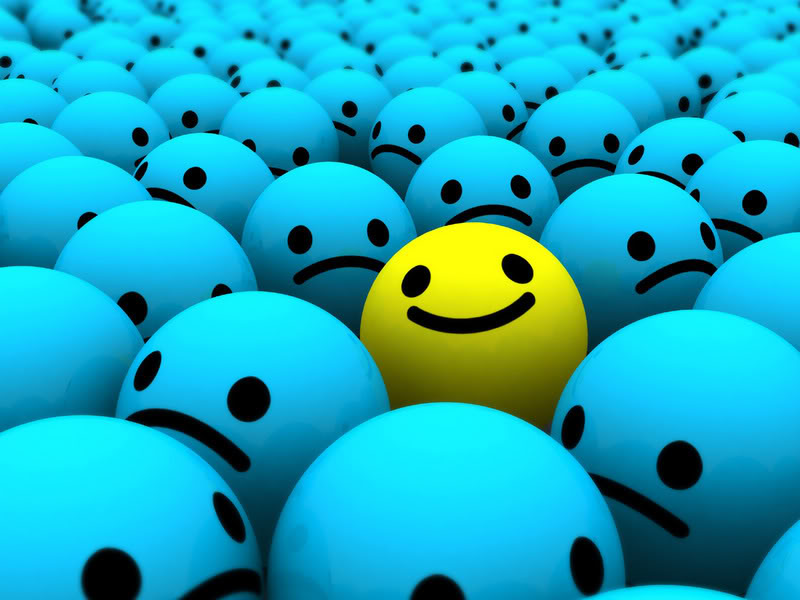 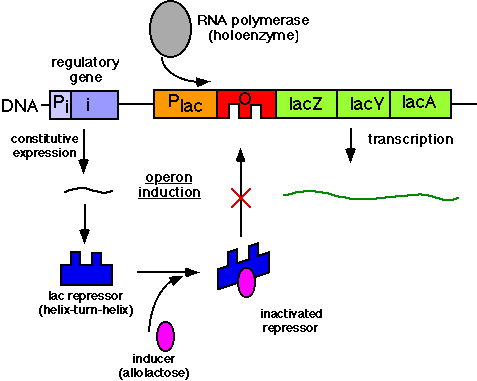 Lac operon
Regulator gene codes for an active repressor
Remember active repressor binds to operator  no transcription
Lactose can bind to this repressor and DEACTIVATE IT
Lactose bound to repressor means transcription can be promoted!
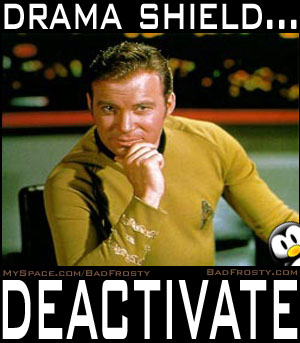 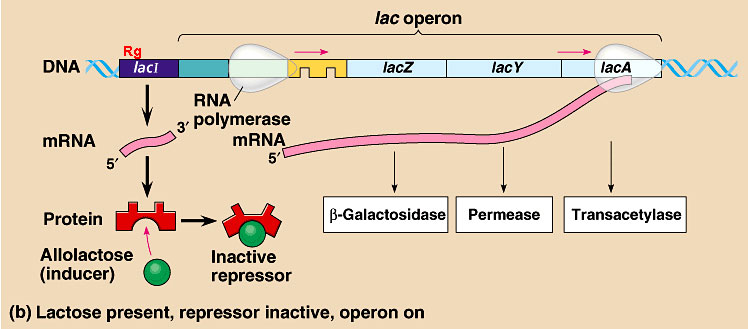 Meet cAMP
What is ATP broken down into? 
Having an AMP around likely means 		what?


No Glucose means less ATP
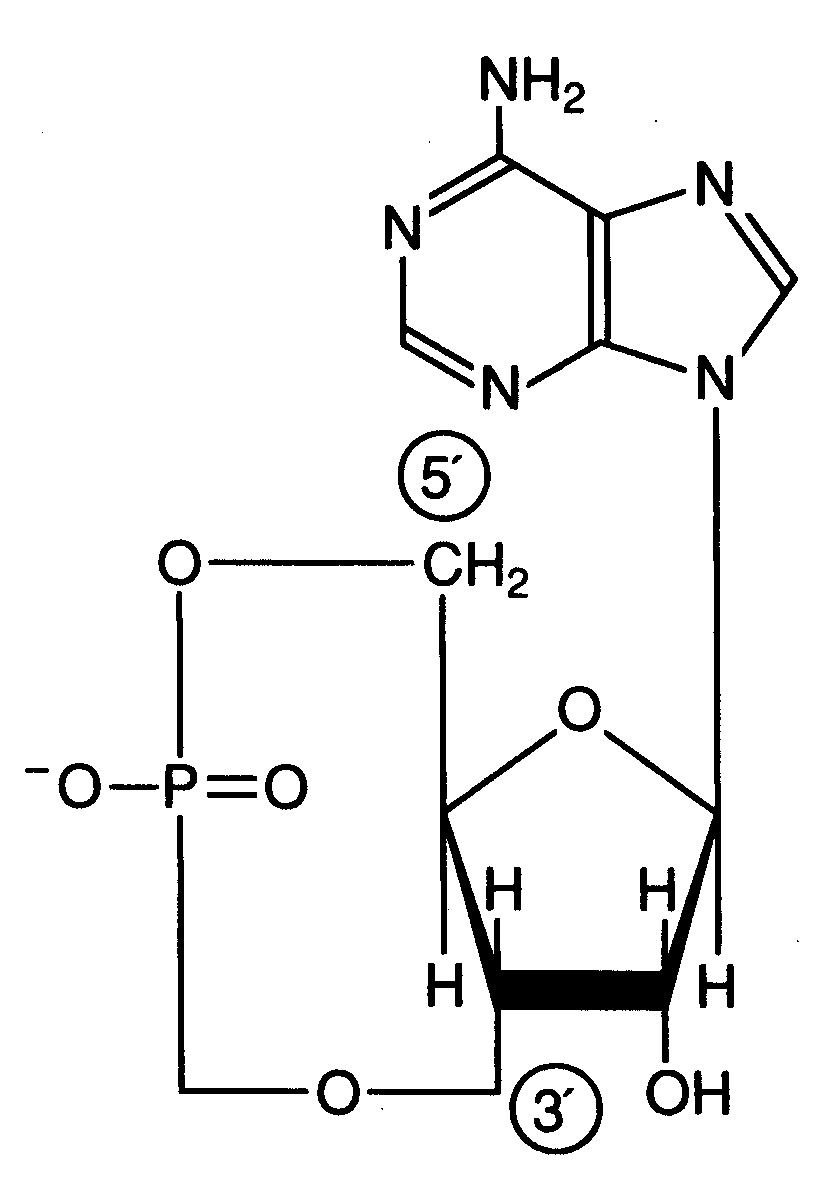 cAMP le gusta CAP
CAP = catabolite activator protein 
cAMP binds with CAP 
This complex attaches to CAP binding site next to lac promoter 
Bends DNA so promoter easier for RNA polymerase to find
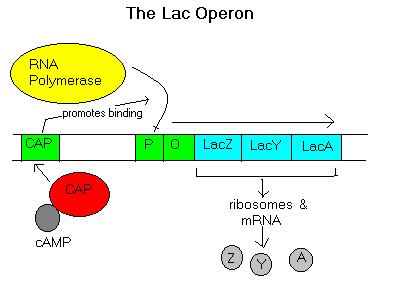 Lets sum it up
What does cAMP tell the cell?
What does an inactive repressor tell the cell
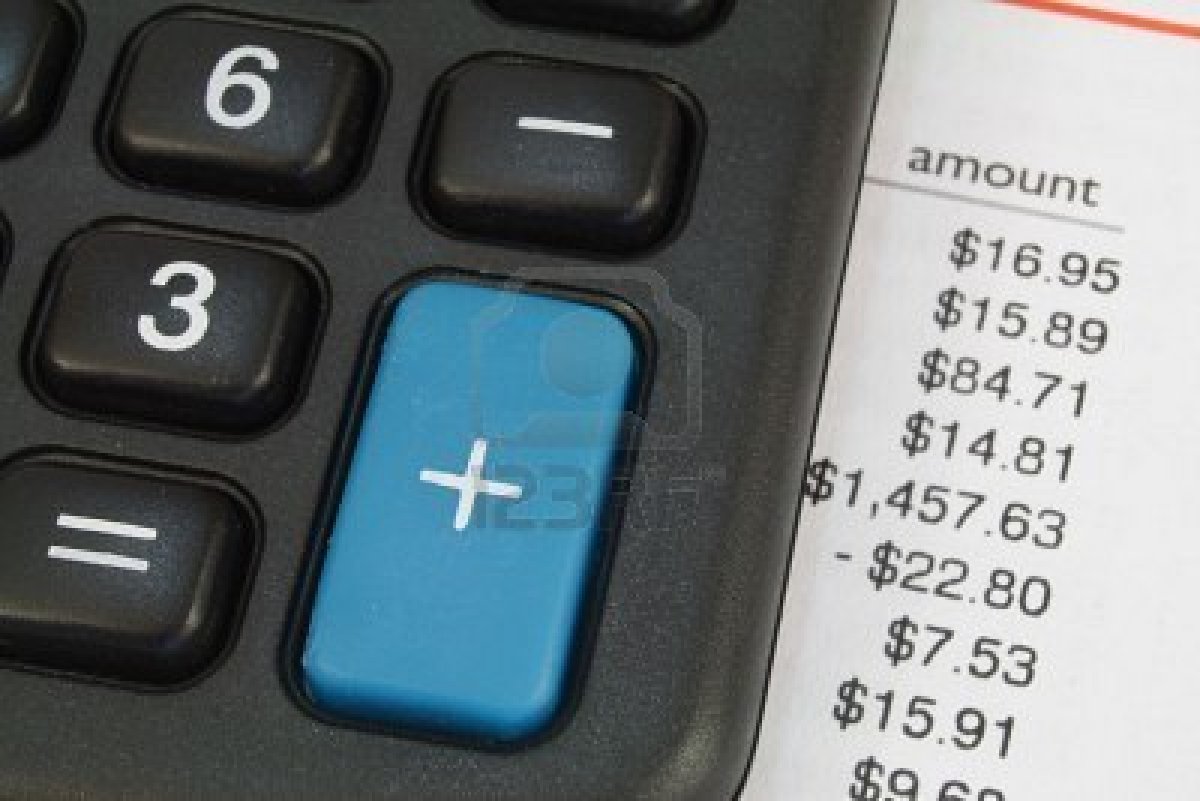 Pulse Time!
The rest of class
Discuss this stuff… 
In writing  Personify these two operons!  
Share with your classmates